September 2016
Simulation-based evaluation of OBSS_PD-based SR default parameters
Date: 2016-September
Authors:
Slide 1
M. Tanguy Ropitault (NIST)
September 2016
1. Context
OBSS_PD-based-SR
Increase SR by using OBSS_PD i.e.:
For an intra-BSS PPDU, keep using the legacy threshold
For an inter-BSS PPDU, use OBSS_PD threshold (OBSS_PDThreshold) generally higher 
At the same time, the transmission power (TX_PWR) is adjusted for even greater SR


[1] proposed default parameters for OBSS_PD-based SR 


In this submission we, 
Investigate the performances of OBSS_PD-based SR default values for the reference scenario used to test SR [2] and for the enterprise scenario [3] 
Propose a simple method to compute OBSS_PDThreshold based on beacon RSSI
Highlight the fact that there is trade-off between maximum throughput reachable and fairness
Slide 2
M. Tanguy Ropitault (NIST)
September 2016
2. OBSS_PD-based SR mode
How does it work?
Proportional rule between TX_PWR and OBSS_PDThreshold and boundaries
Minimum
OBSS_PDThreshold_min
OBSS_PDThreshold_max
Maximum
OBSS_PDThreshold= max
min
OBSS_PDThreshold_min + (TX_PWRref – TX_PWR)
Adaptation zone
[1] sets the following default parameters for 80MHz
OBSS_PDThreshold_min = -76dBm
OBSS_PDThreshold_max = -56dBm
TX_PWRref = 23dBm
TX_PWR = TX_PWRRef – (OBSS_PDThreshold – OBSS_PDThreshold_min)
Zone 2
Zone 3
Zone 1
OBSS_PDThreshold_max
OBSS_PDThreshold_min
Slide 3
M. Tanguy Ropitault (NIST)
September 2016
3. Reference scenario (1/3)
Topology






Main parameters
STAs send UDP traffic to their AP in saturation condition
MCS used for transmission is fixed to 5 (around 200Mbps)
OBSS_PD-based SR: Naïve approach => Vary TX_PWR (and thus OBSS_PDThreshold) from 1 to 21dB
Measure BSSs aggregated throughput (throughput observed at AP1+AP2)
Simulator: ns-3

Goals
Check on a simple scenario if OBSS_PD-based SR allows to  increase SR
Check if OBSS_PD-based SR boundaries (OBSS_PDThreshold_min and OBSS_PDThreshold_max) fits to the reference scenario
STA1
STA3
BSS1
BSS2
3m
3m
30m
AP1
AP2
STA4
STA2
Slide 4
M. Tanguy Ropitault (NIST)
3. Reference scenario (2/3)
September 2016
Results







Observation
Zone 1: No throughput – TX_PWR used is too weak for allowing frame to be decoded
Zone 2: BSSs throughput is almost twice than the MCS throughput – Both BSS are able to transmit at the same time  – Increase of SR
Zone 3: BSSs throughput is equal to MCS throughput – No Increase of SR
Boundaries: OBSS_PDThreshold_max = -56dBm which corresponds to a TX_PWR of 3dBm and reference scenario configures STA to transmit with 15dBm => OBSS_PD-based SR corresponds to zone 2
Conclusions
OBSS_PD-based SR allows SR increase and default parameters work fine for the reference scenario
Reference scenario = Simple symmetric scenario => Naïve approach: Use the same TX_PWR for all STAs
More complex scenarios: Need to have a method to dynamically adapt to the network conditions
Zone 3
Zone 2
Zone 1
Slide 5
M. Tanguy Ropitault (NIST)
4. OBSS_PDThreshold or TX_PWR?
September 2016
We have the relationship between OBSS_PDThreshold and TX_PWR are but one is needed to compute the other
How to obtain one of them and which one to use is implementation dependent 
In this submission, we define a simple method to obtain OBSS_PDThreshold

How to obtain OBSS_PDThreshold?
Use of a margin OBSS_PDmargin
When receiving a beacon, a STA keeps its RSSI and compute OBSS_PDThreshold in the following way:
OBSS_PDThreshold =  BeaconRSSI – OBSS_PDmargin
Then, compute the associated TX_PWR
Slide 6
M. Tanguy Ropitault (NIST)
September 2016
5. Enterprise scenario (1/6)
Topology
Single floor office building,
8 offices: 4 APs per office i.e. 32 APs
64 cubicles per office
Each cubicle has 4 STAs so 8*64*4 = 2048 STAs
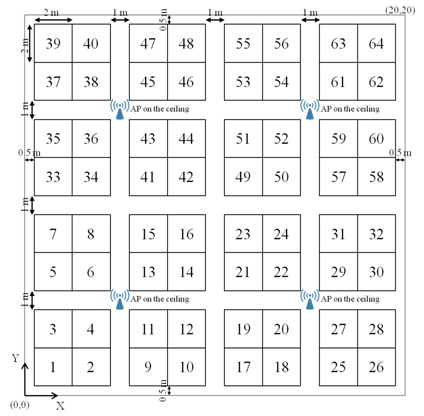 1 Cubicle = 4 STAs
8 offices
1 Office = 64 cubicles
Slide 7
M. Tanguy Ropitault (NIST)
September 2016
5. Enterprise scenario (2/6)
Channel allocation: 5GHz
Four 80MHz channels (Ch1 to Ch4)










Main parameters
STAs send UDP traffic to their AP in saturation condition
MCS used for transmission is fixed to 5 (around 200Mbps)
AP
Channel
1
2
3
4
Four 80MHz channels
Slide 8
M. Tanguy Ropitault (NIST)
September 2016
5. Enterprise scenario (3/6)
Results: Throughput
Zone 1
Zone 3
Zone 2
Zone 1
Zone 2
Zone 3
Observations
3 zones
Zone 1: Aggregated throughput is less than the legacy one (around 30% of decrease) => TX_PWR computed is too weak for furthest away STAs – Confirmed by the 5th percentile throughput result
Zone 2: Increase of aggregated throughput around 55% - 5th percentile throughput per STA is close to the average per STA (20% of difference) 
Zone 3: Increase of aggregated throughput up to 80% - However, 5th percentile throughput results tend to be very different from the average per STA one (up to 74% of difference)
Conclusions
OBSS_PDMargin highly affects OBSS_PD-based SR performances
OBSS_PD-based SR default values allow to increase aggregated throughput and to obtain a good fairness
Slide 9
M. Tanguy Ropitault (NIST)
September 2016
5. Enterprise scenario (4/6)
How is materialized concretely every zone?  Goodput Ratio
Goodput ratio GR: STA Goodput Ratio: GRi = #APUDPReceivedi / #STAUDPSenti
Zone 1
Zone 2
Zone 3
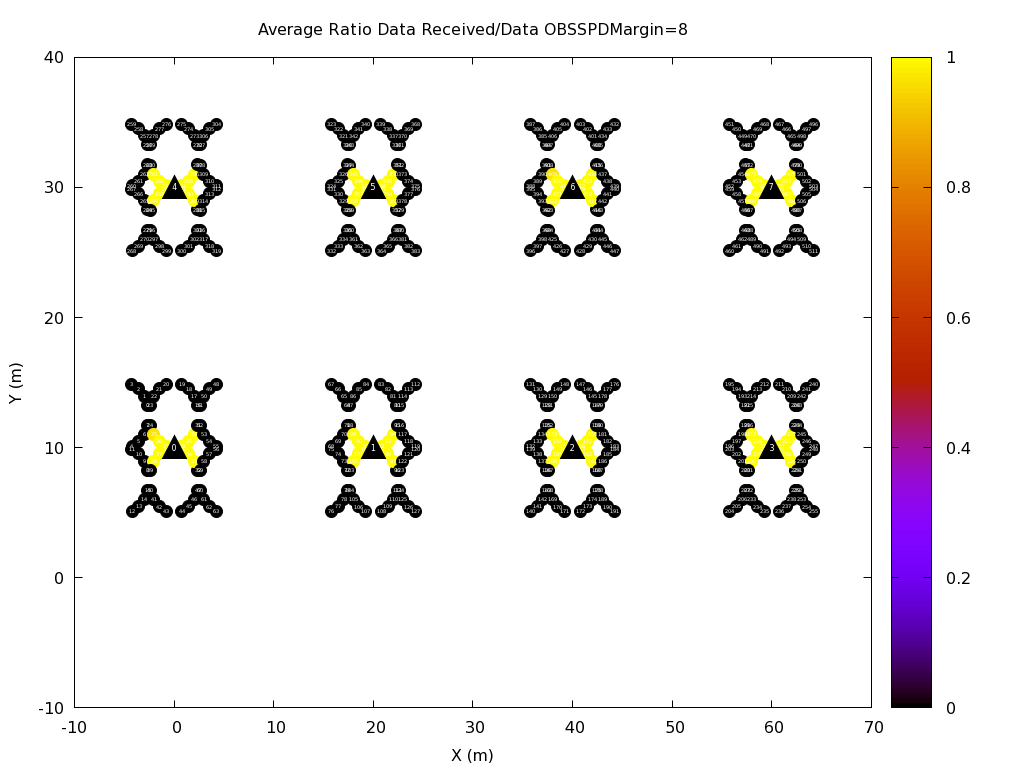 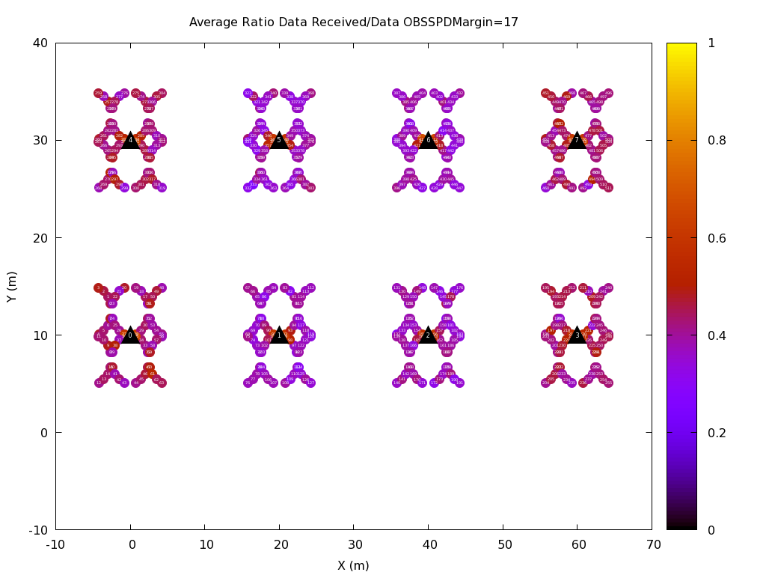 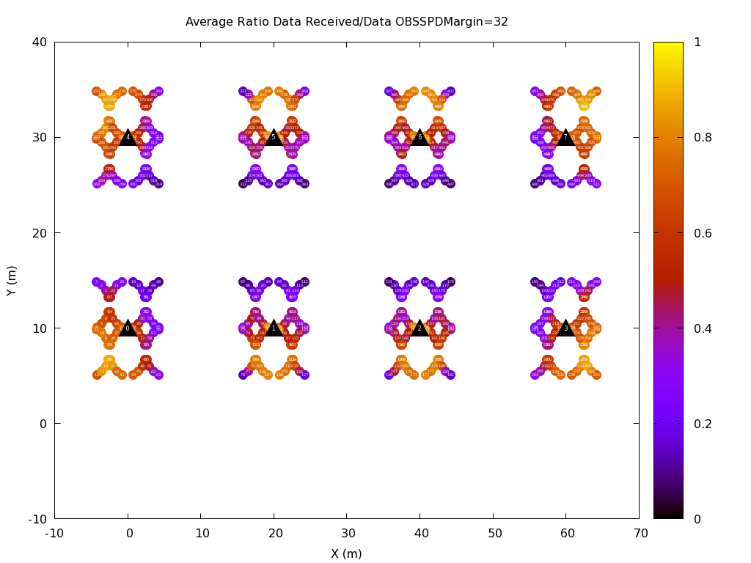 Observations:
Zone 1: Either a GR ratio of 1 or 0 => System is unfair 
Zone 2: Very homogenous GR (between 0.35 and 0.55) – All STA are experiencing the same fairness => System is fair
Zone 3: Very heterogeneous GR with some STA experiencing a GR close to 0 while others are close to 0.9 => System is unfair
Conclusion:
Best margin values depend from the objective: for best fairness, an OBSS_PDMargin between 16 and 20dBm is recommended
Slide 10
M. Tanguy Ropitault (NIST)
September 2016
5. Enterprise scenario (5/6)
OBSS_PD-based SR is working
[1] is proposing to use different OBSS_PDTreshold_min  – Test -72, -69 and -66 values
Results for aggregated throughput












Observation
Changing OBSS_PDThreshold_min does not allow to increase maximum aggregated throughput
It may gives better results for fairness?
Best aggregated throughput
Slide 11
M. Tanguy Ropitault (NIST)
September 2016
5. Enterprise scenario (6/6)
Results for throughput per STA












Observation
Changing OBSS_PDThreshold_min does not allow to to obtain better throughput per STA/5th percentile throughput
Conclusion
OBSS_PD-SR based default value for OBSS_PDThreshold_Min value seems to be optimal for enterprise scenario in order to obtain the best throughput/fairness ratio
Slide 12
M. Tanguy Ropitault (NIST)
September 2016
6. Conclusions/next steps
Preliminary results for OBSS_PD-based SR
OBSS_PD-based SR works and default parameters seem correct for both SR and enterprise scenario.

Simple method to compute OBSS_PDThreshold
Parametrization is of crucial importance: A margin between 16 and 20 dBm is recommended 
Could be improved in many ways to obtain better results (cross-layer information such as ETX, or MCS)

Compute the TX_PWR based on the network conditions instead of OBSS_PDThreshold
Slide 13
M. Tanguy Ropitault (NIST)
September 2016
7. References
Laurent Cariou et al., 11-16-0945-01 Clarification for OBSS_PD-based SR parameters
Masahito Mori et al., 11-15-0801-00 DCCA/DSC Reference Simulation Results Improvements with Channel selection and Dynamic Sensitivity Control
TGax group, 11-14-0980-16 TGax Simulation Scenarios
Slide 14
M. Tanguy Ropitault (NIST)
September 2016
8. Annex
Slide 15
M. Tanguy Ropitault (NIST)
Reference scenario
September 2016
Results
Zone 3
Zone 2
Zone 1
Channel sensed Free
Channel sensed Busy
RX_PWR is becoming higher than OBSS_PDThreshold
RX sensitivity is reached when the STA is transmitting with a TX_PWR >= 3dBm
RX_PWR at AP when a STA sends to its AP
Reception power when STA from one BSS transmit to STA in the other BSS
AP RX sensitivity (-56dBm)
OBSS_PDThresold
Slide 16
M. Tanguy Ropitault (NIST)
September 2016
Enterprise scenario parameters
Slide 17
M. Tanguy Ropitault (NIST)
Influence of the margin?
September 2016
Small margin values result in having furthest away node with a high OBSS_PDThreshold i.e. OBSS_PDThreshold_max and thus the minimum allowed transmission power (risky?)
High margin results in closest nodes having the smallest OBSS_PDThreshold i.e. OBSS_PDThreshold_min and thus the maximum allowed transmission power (not efficient?)
A good margin value is probably in-between – Try to find the optimal margin value for the enterprise scenario
Slide 18
M. Tanguy Ropitault (NIST)